Aplicación de la MetodologíaPronósticos Cuantitativos de Precipitación
Evento de Enero 26, 2016
Herramientas para Minimizar la Incertidumbre
El Embudo de Pronostico
Evaluar dinámicas
Ensamblaje de Modelos
Establecer confianza en el pronostico
Herramientas Climatológicas
TSM, Madden-Julian Oscillations
Deviaciones de los patrones normales
Hidro-Estimadores
El Embudo
Corriente en Chorro
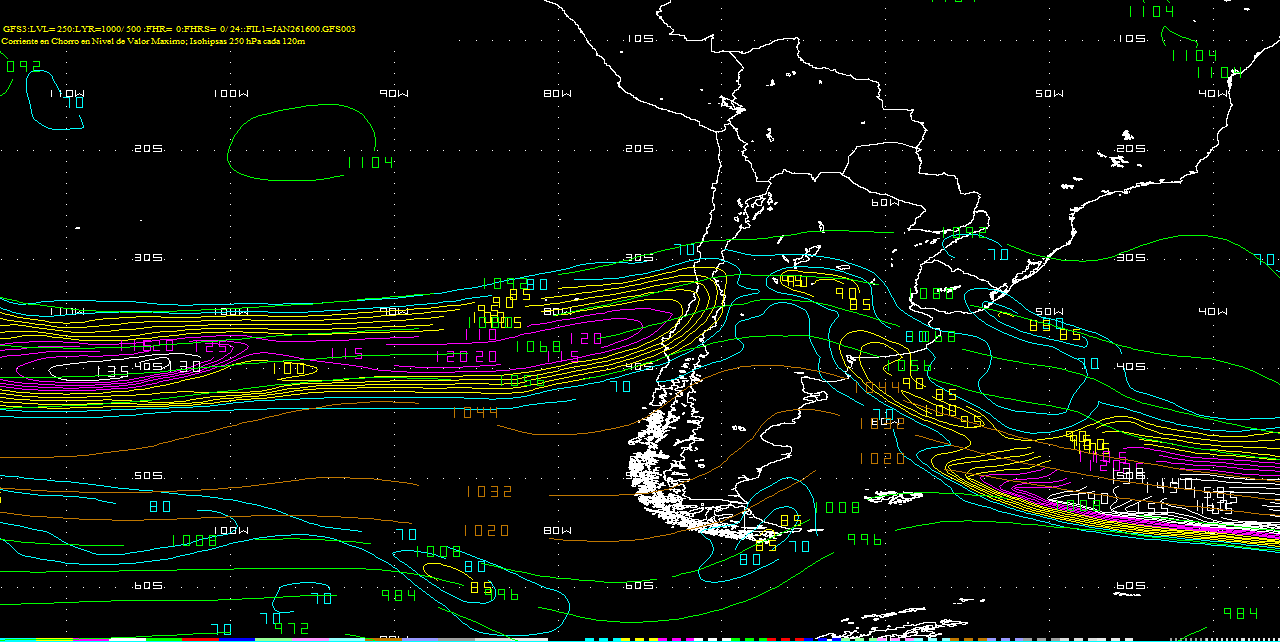 Jets y Divergencia en 250 hPa
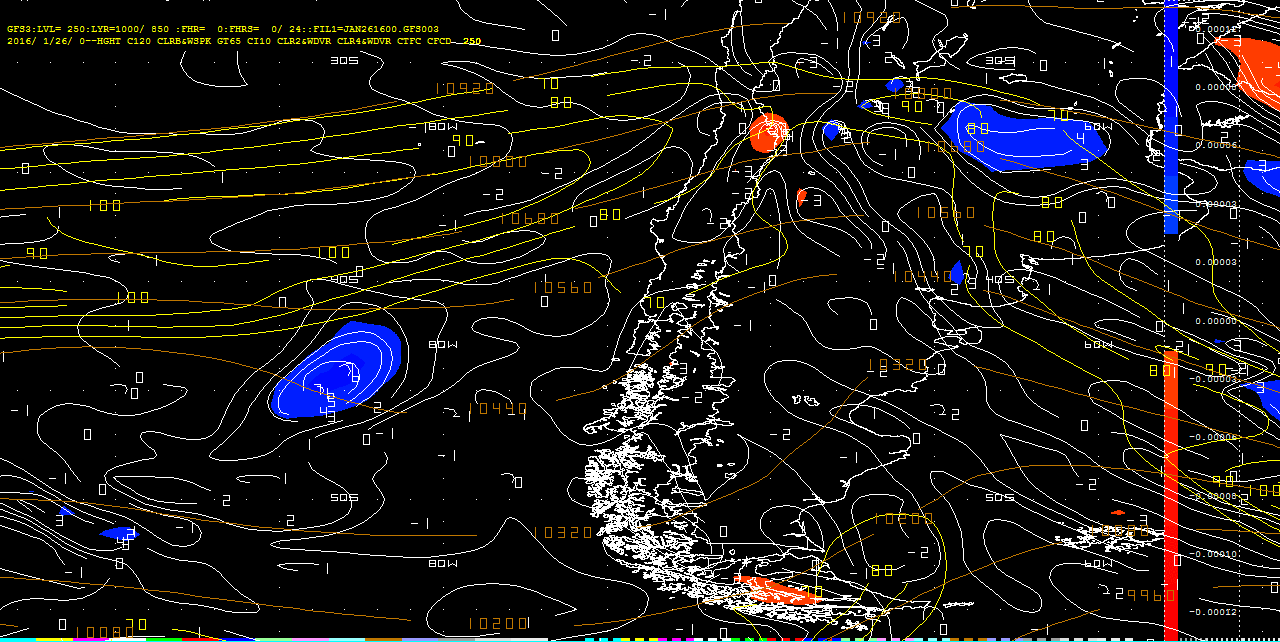 Espesor y Flujo en 10m/Con.-Div. 850 hPa
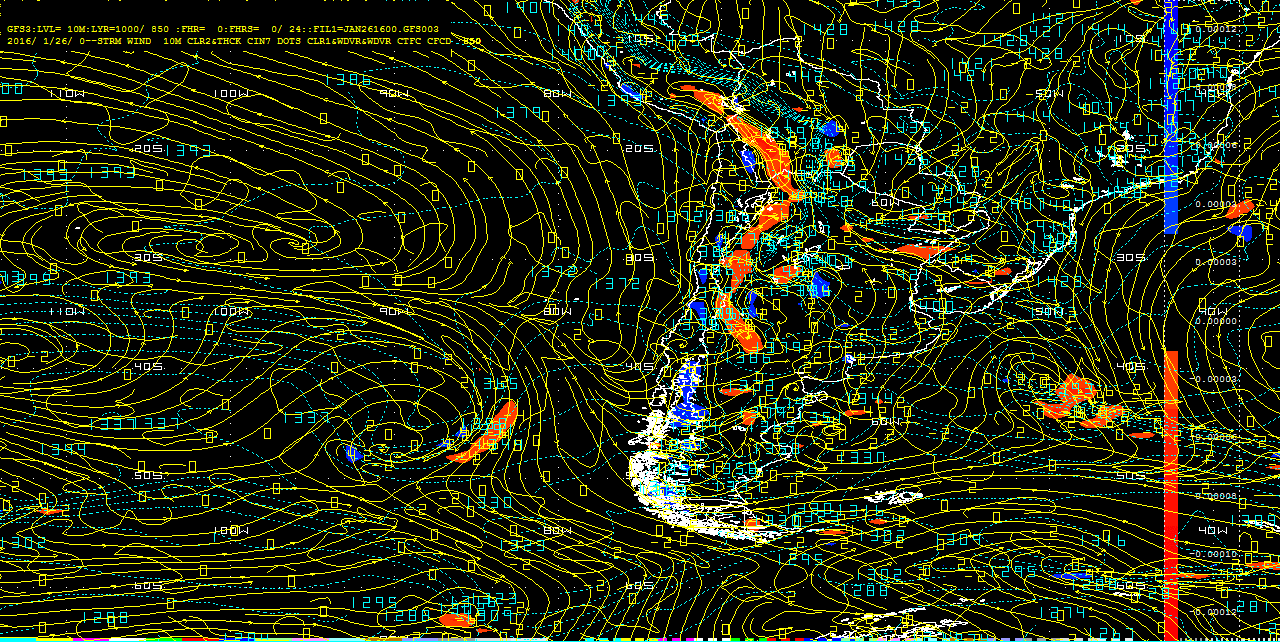 Espesor y Flujo en 10m/Con.-Div
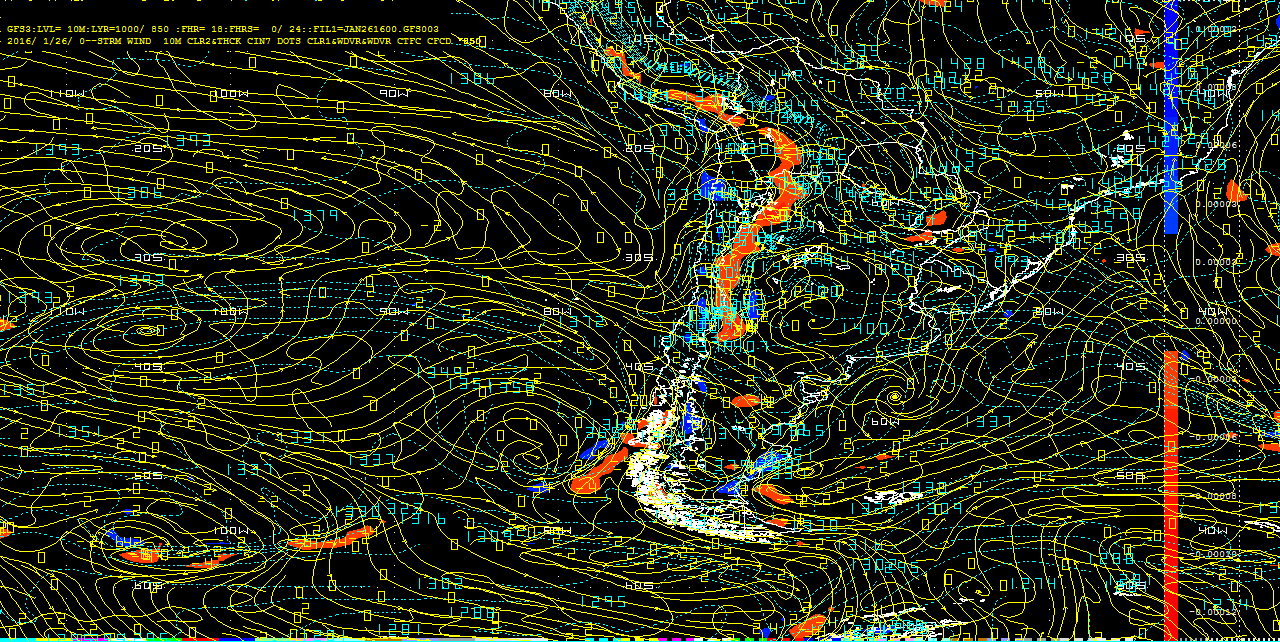 L
L
Convergencia de Bajo Nivel (Zoom)
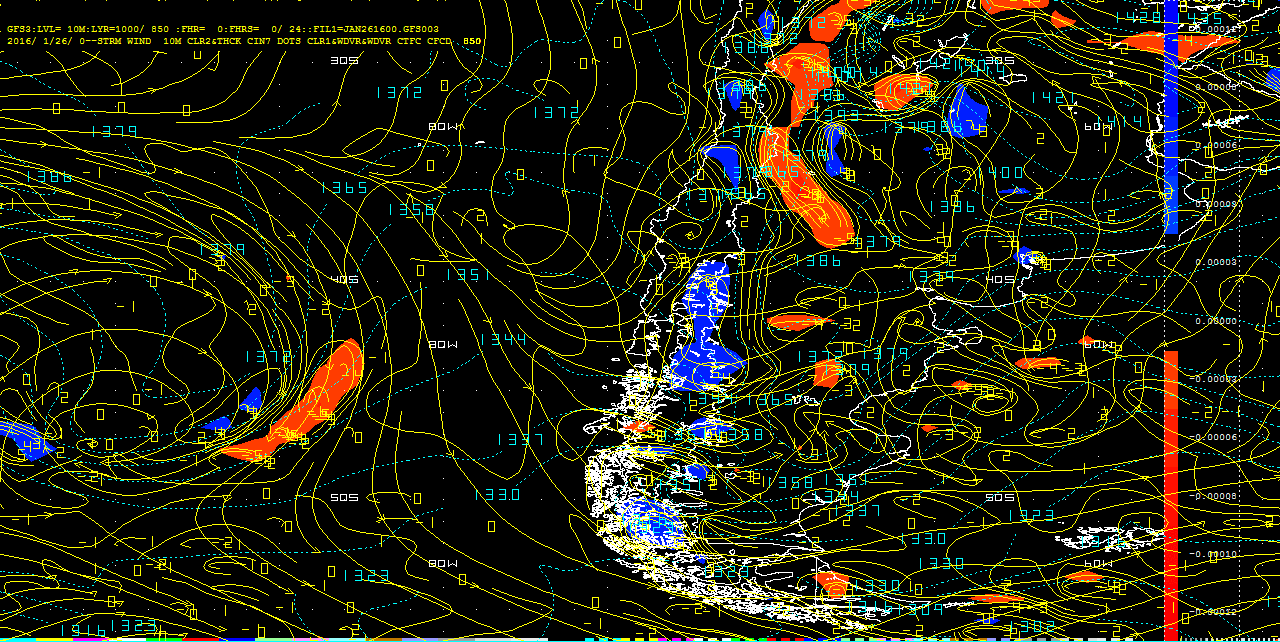 Acoplamiento de Div./Con.
Divergencia en 250 hPa
Convergencia en 850 hPa
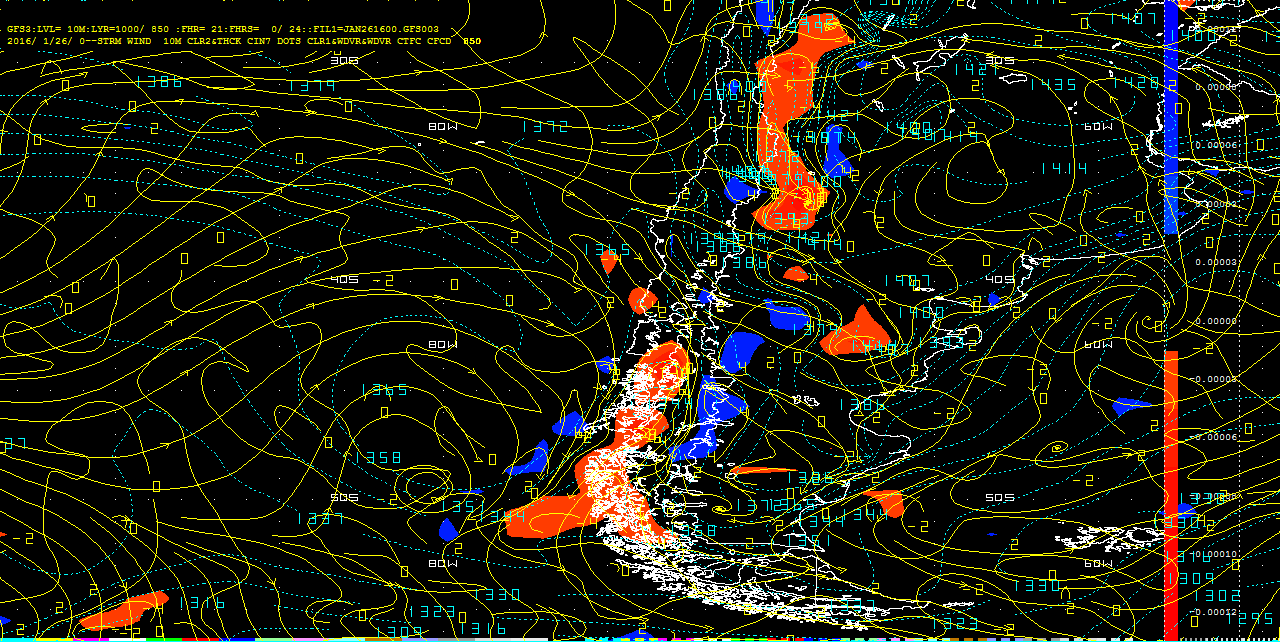 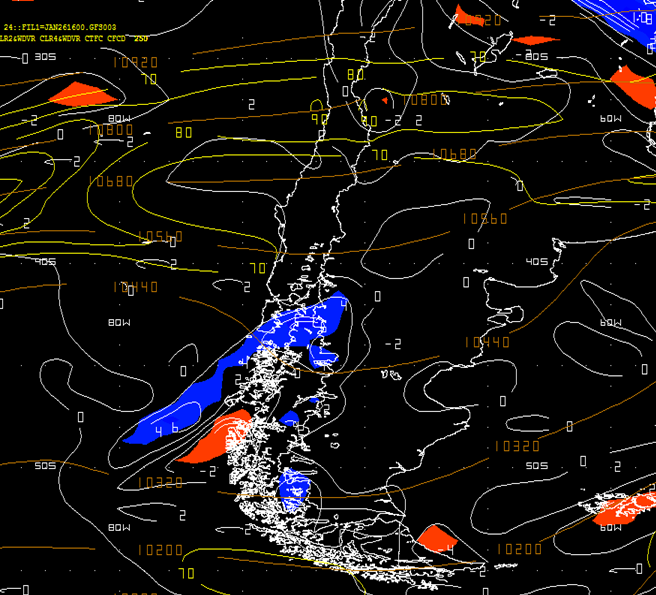 Corte Transversal – Con./Div.
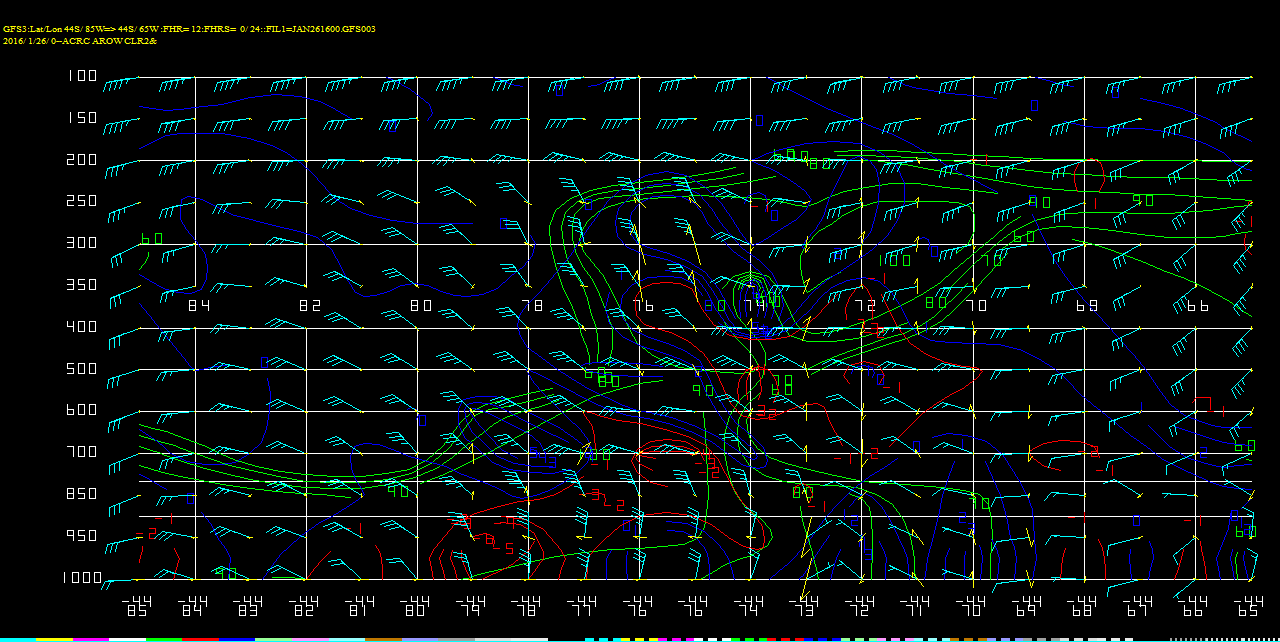 Patrón convergente en bajo nivel y divergente en niveles superiores favorece el desarrollo vertical profundo, con nubosidad de tipo convectiva.
Gatillador – Vorticidad Relativa en 500 hPa
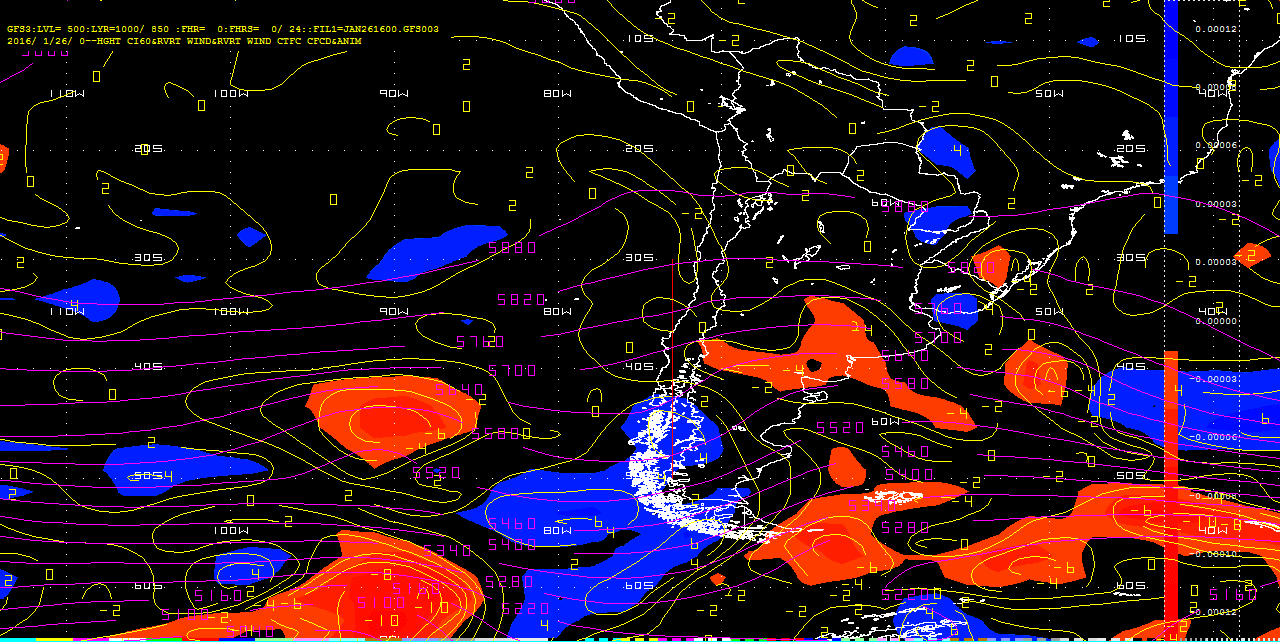 Gatillador – Vorticidad Relativa en 500 hPa
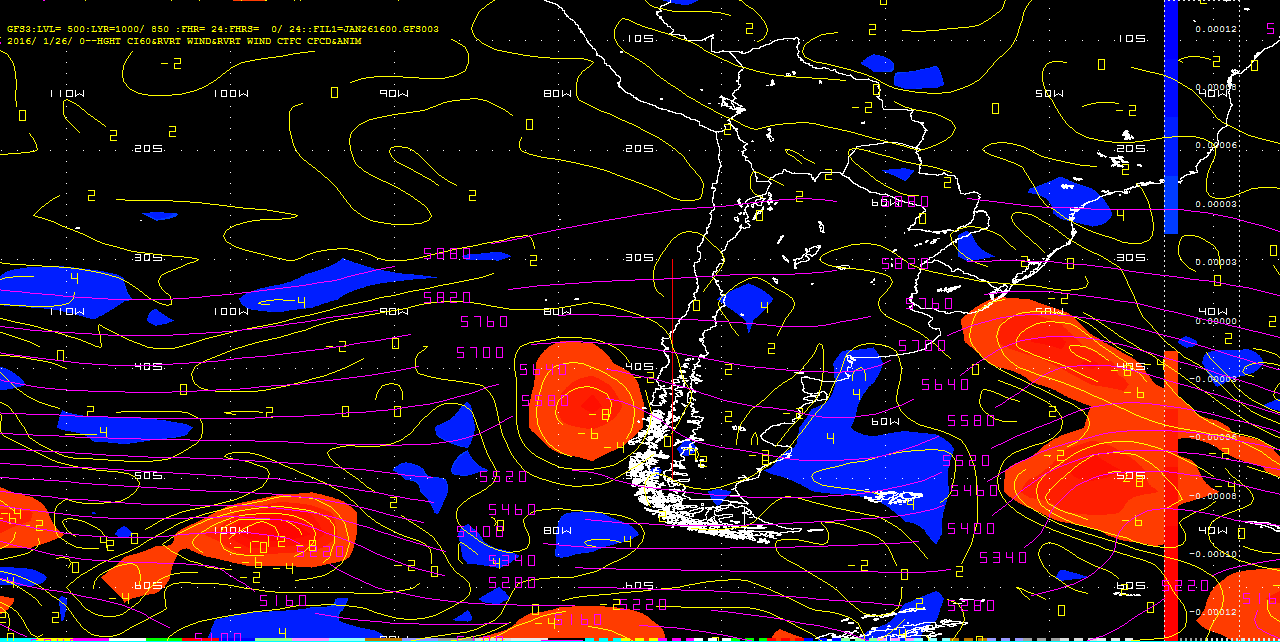 Estabilidad – GDI
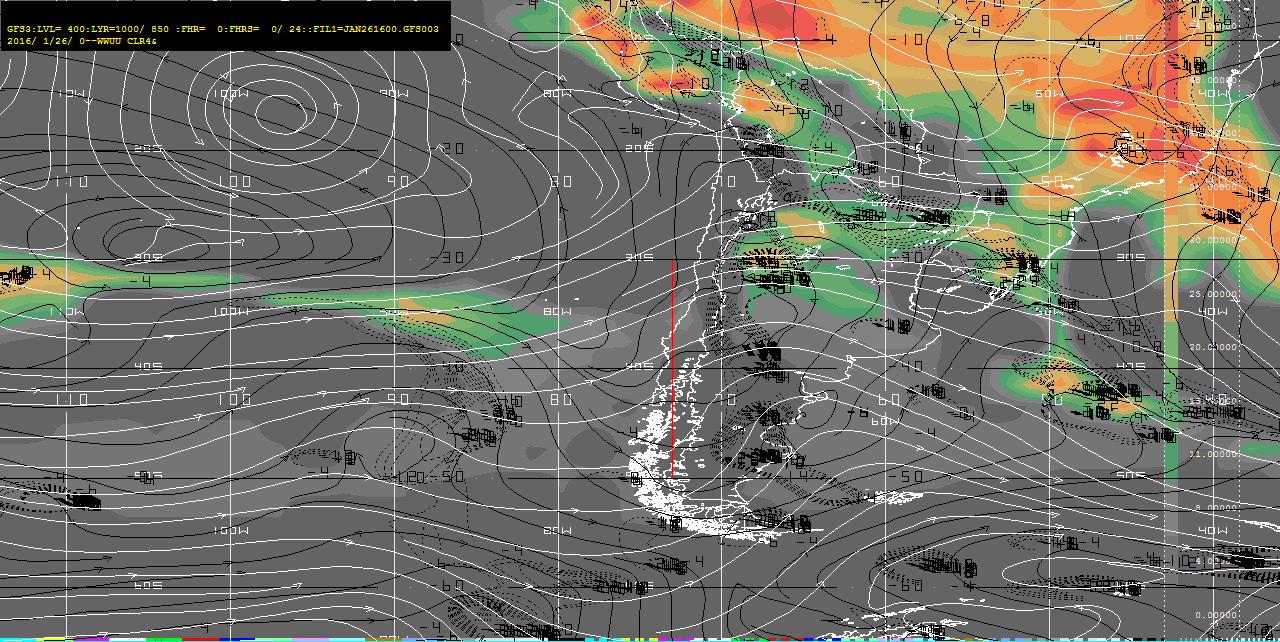 Estabilidad – Índice K
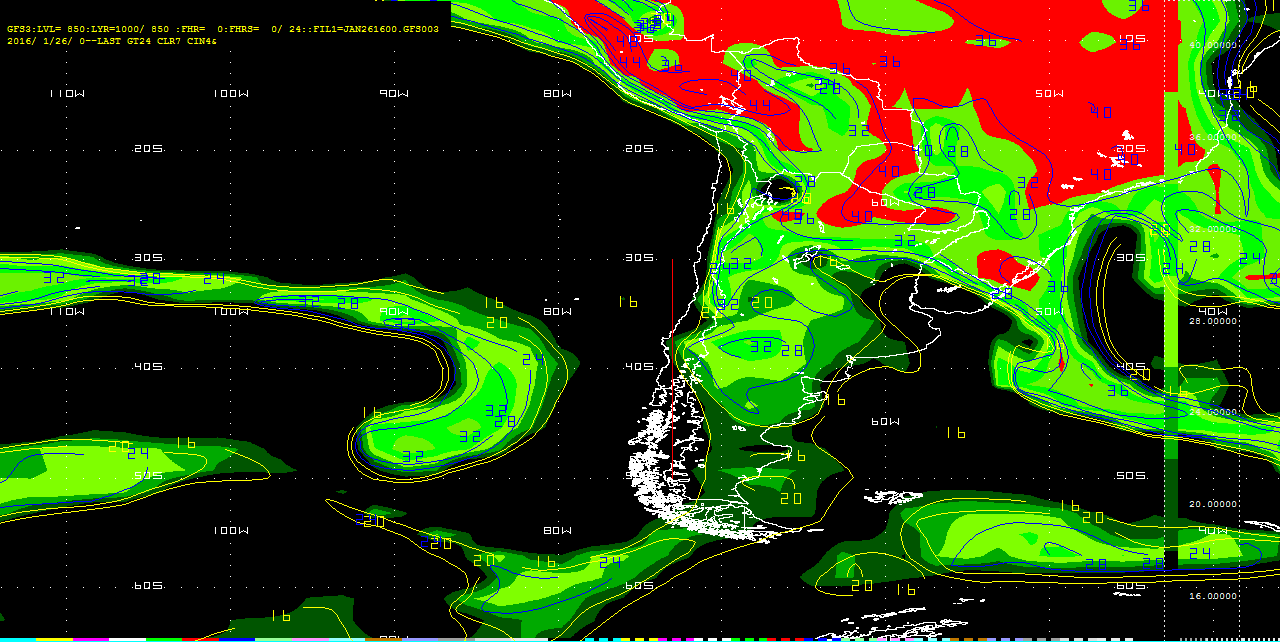 Agua Precipitable – Análisis de Satélite
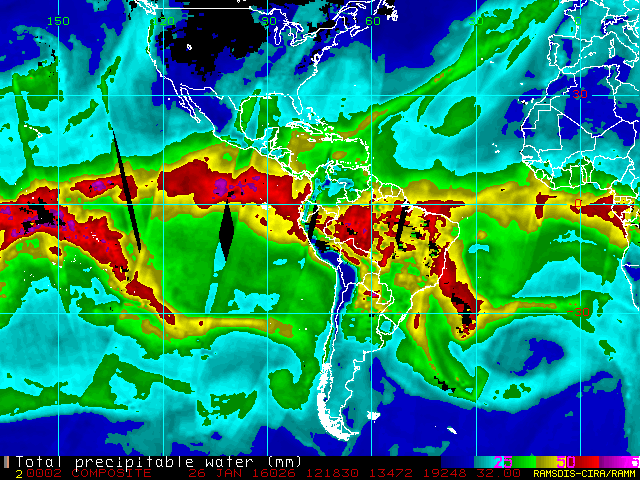 [Speaker Notes: http://rammb.cira.colostate.edu/ramsdis/online/rmtc.asp]
Agua Precipitable
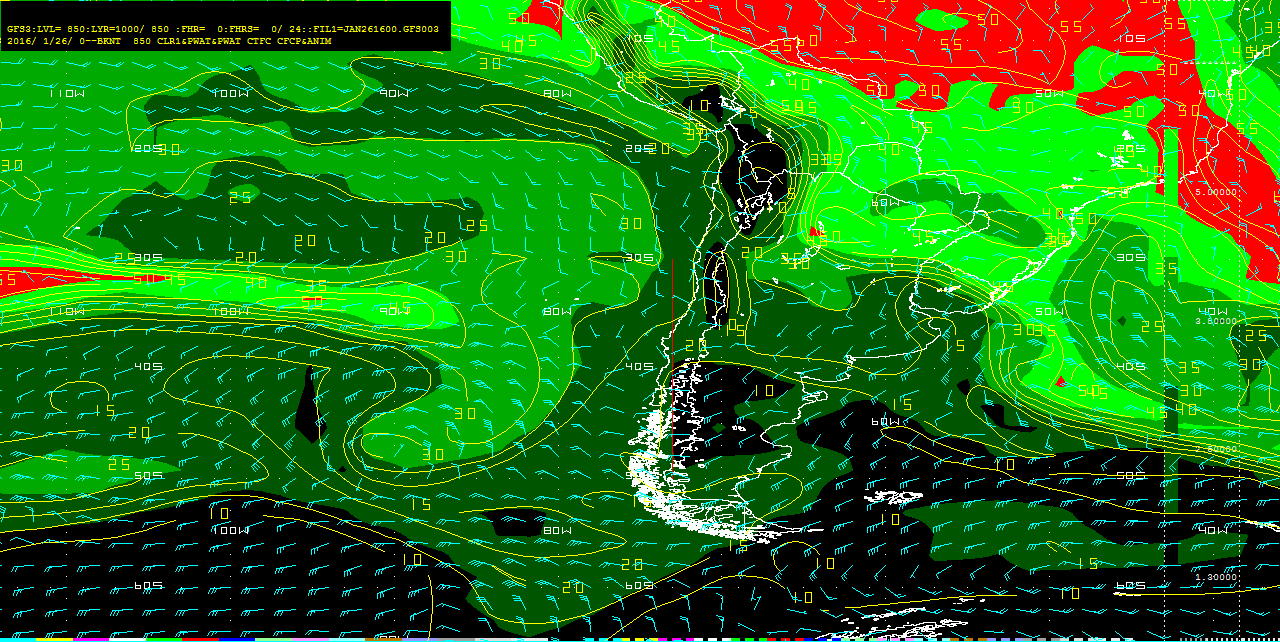 PWAT y el Índice K
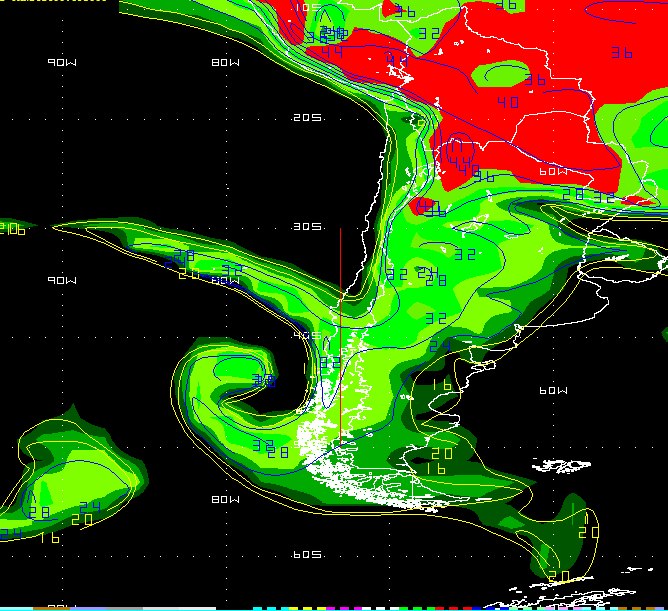 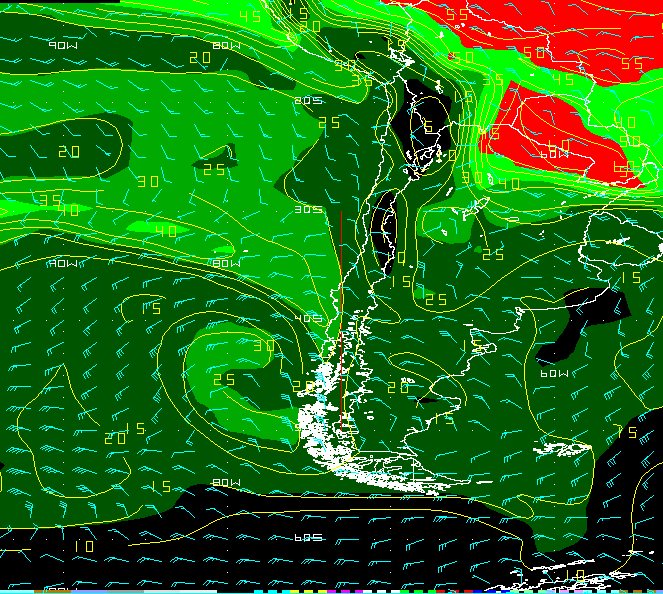 PWAT y Vientos en 850
El Índice K
Pronostico Determinístico – Precipitación Total vs. Convectiva
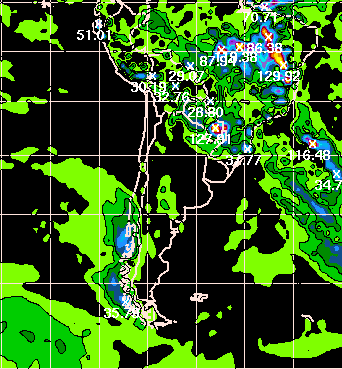 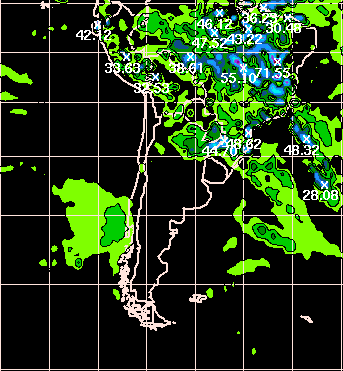 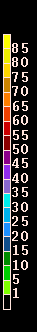 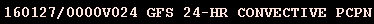 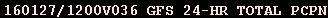 Ensamblaje de Modelos
Ensamblaje de Modelos F24
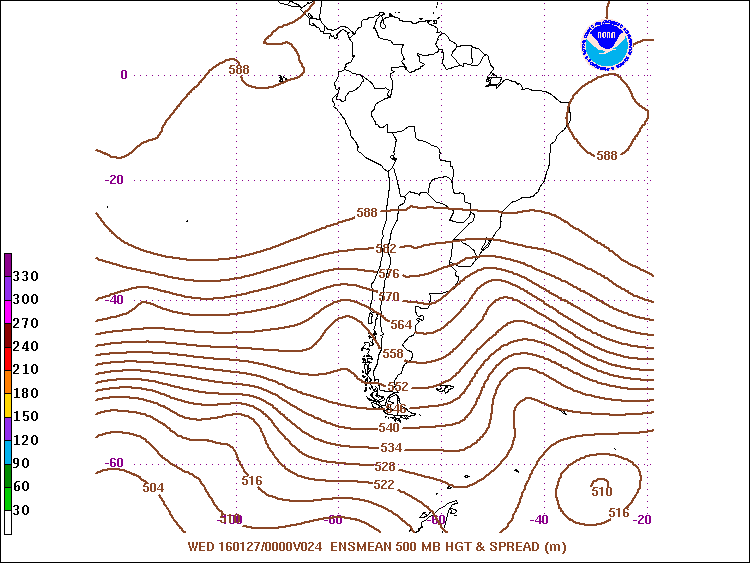 Poca Variabilidad entre los miembros. Confianza alta en el patrón.
Ensamblaje de Modelos F36
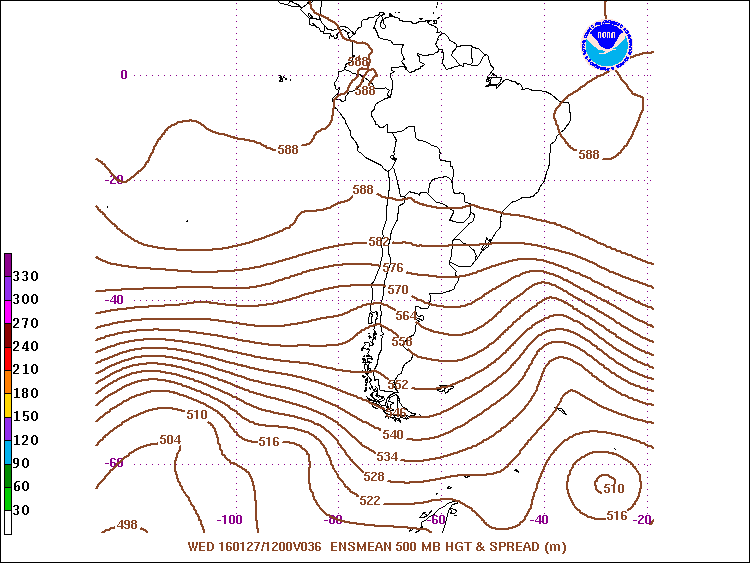 Poca Variabilidad entre los miembros. Confianza alta en el patrón.
Ensamblaje de Precipitación
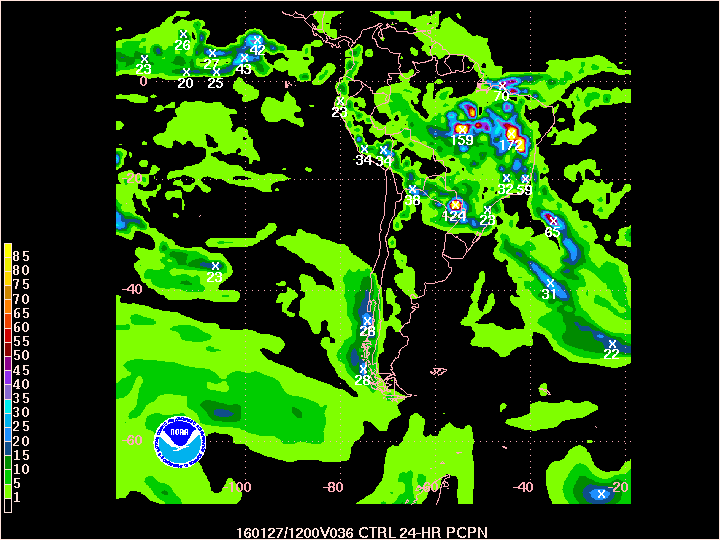 PQPF > 6mm
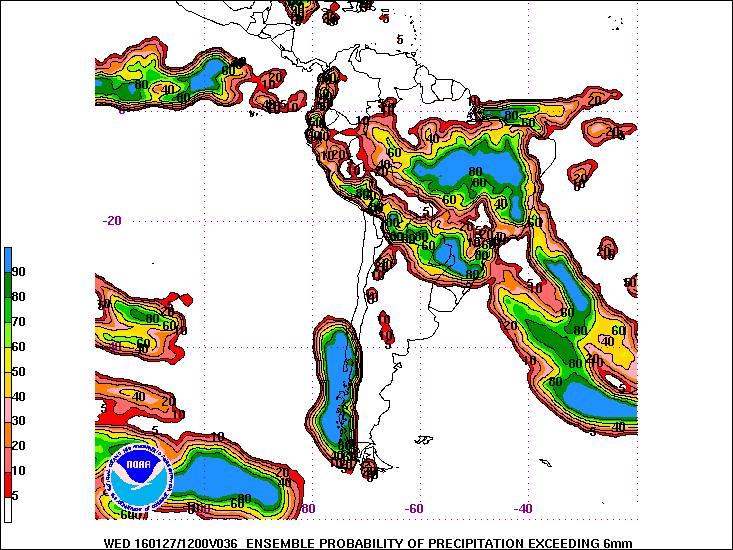 PQPF > 12mm
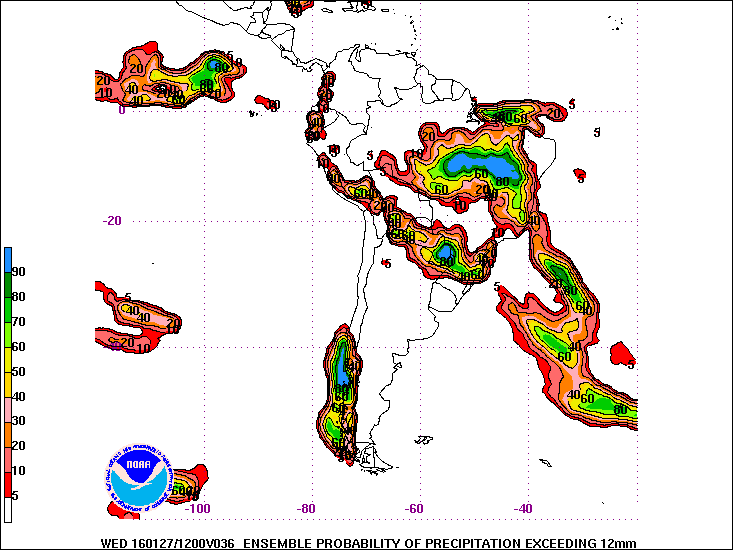 PQPF > 24mm
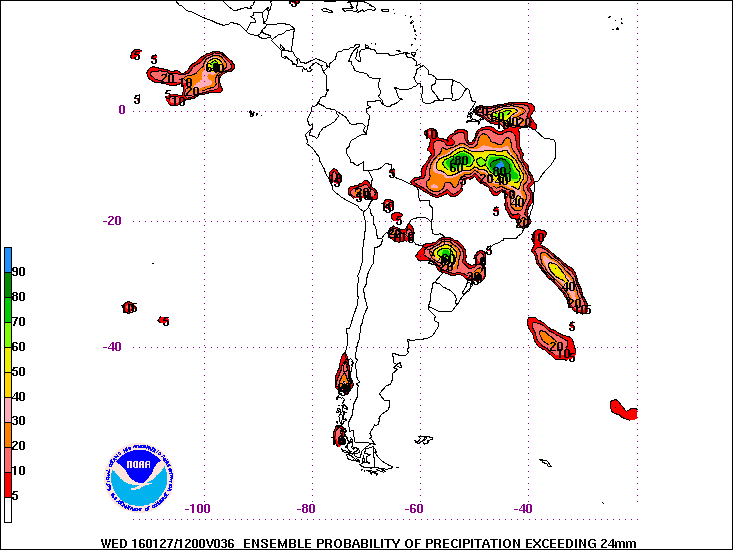 PQPF > 36mm
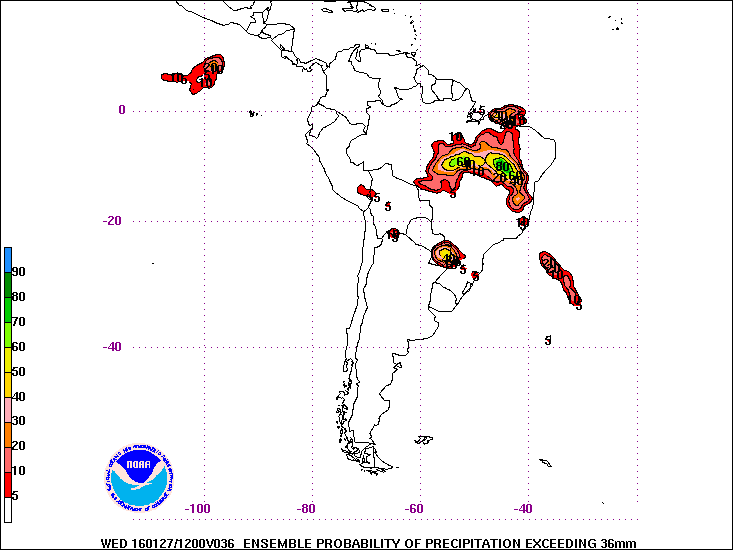 Herramientas Climatologicas
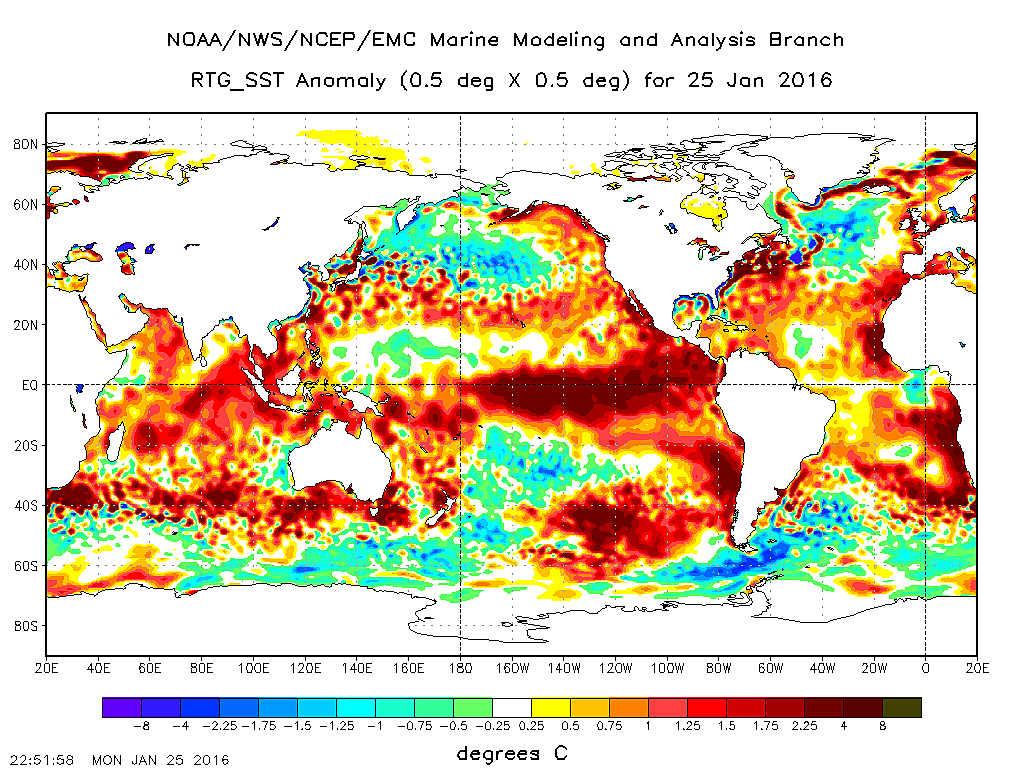 [Speaker Notes: http://polar.ncep.noaa.gov/sst/rtg_low_res/]
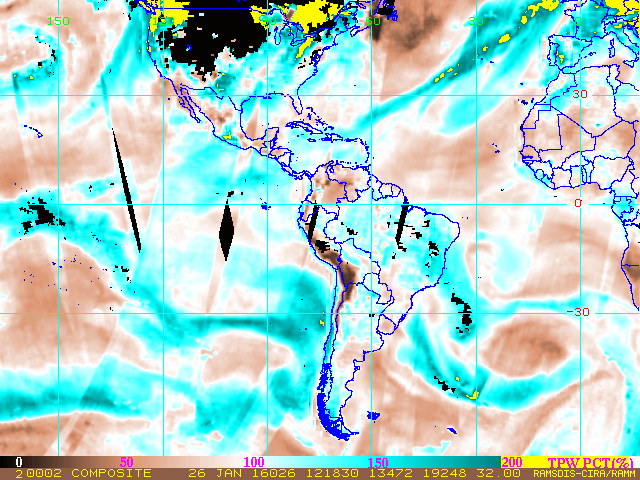 Agua Precipitable – Porciento de la Norma
[Speaker Notes: http://rammb.cira.colostate.edu/ramsdis/online/rmtc.asp]
MJO – Velocity Potential Anomalies
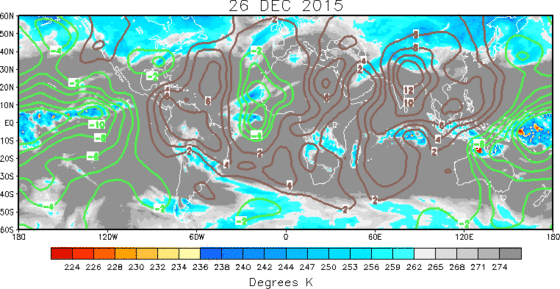 MJO – Enero 25, 2016
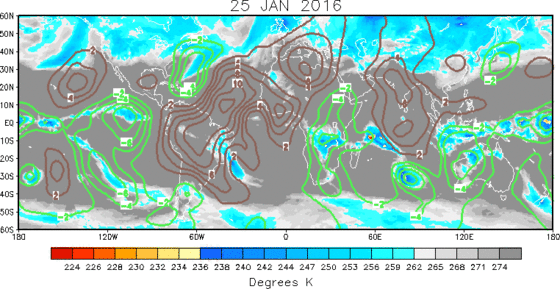 Pronósticos – EWP/CFS
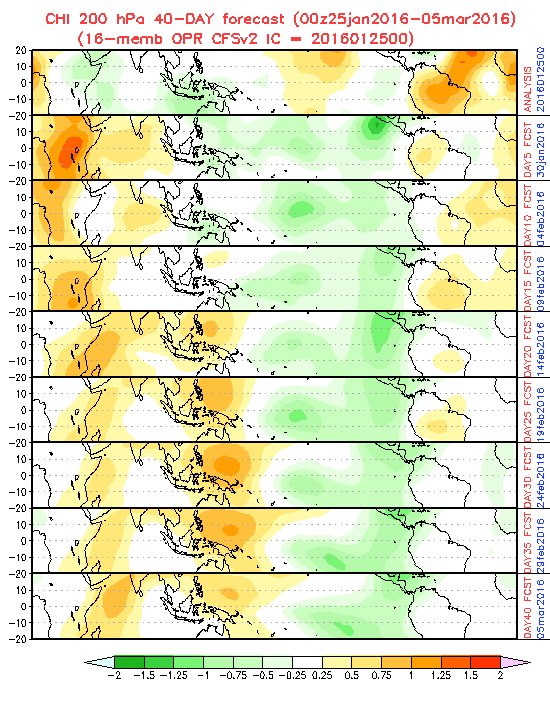 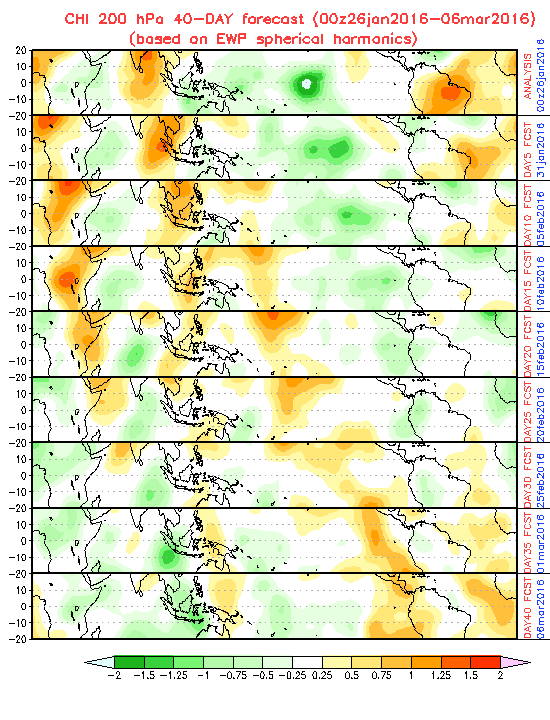 Hidro Estimador
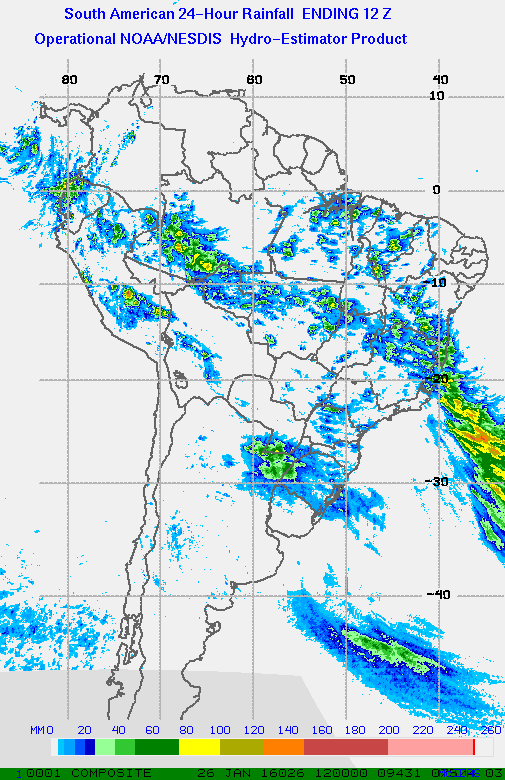 Hidro Estimador de la NOAA VT: 26012016/12Z
[Speaker Notes: http://www.star.nesdis.noaa.gov/smcd/emb/ff/HEsouthAmerica.php]
Hidro Estimador del CPTECVT: 26012016/18Z
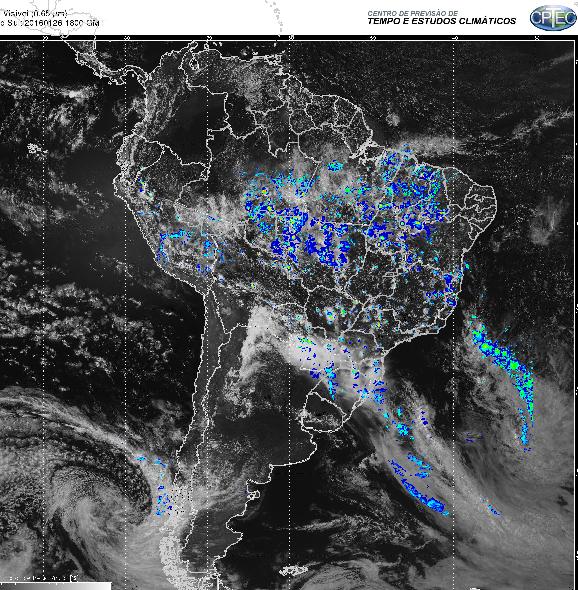 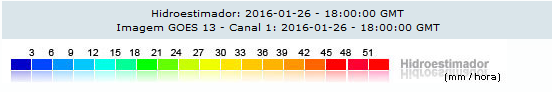 Hidro Estimador del CPTEC 24 hrs VT Jan 25/12z
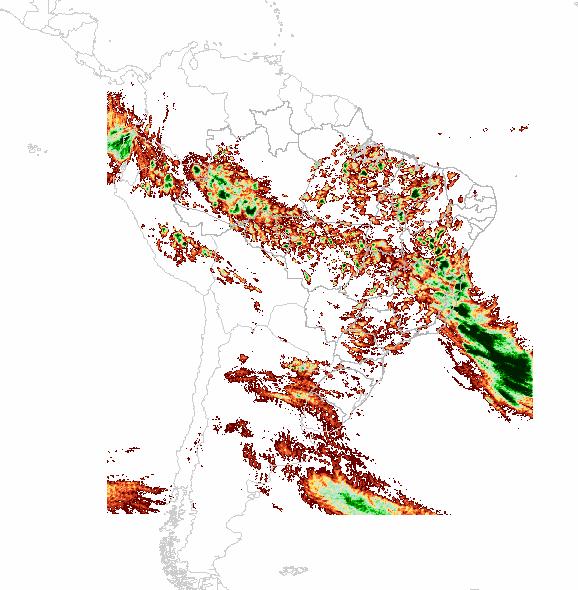 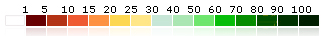 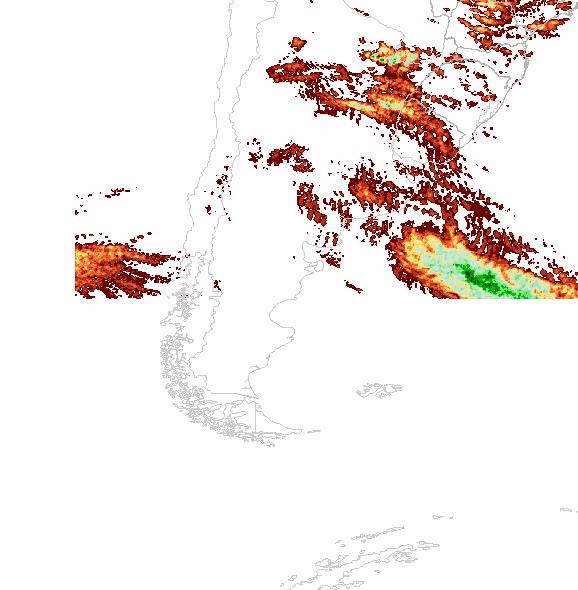 Hidro Estimador del CPTEC 24 hrs VT Jan 25/12z
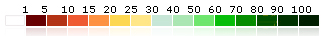 Diagnostico
El Embudo de pronostico nos muestra un sistema polar entrando a Chile con buen apoyo dinámico en todos los niveles
Precipitación Convectiva: 05-10mm
Precipitación Total: 20-25mm
Ensamblaje: Buen agrupamiento de los miembros y poca variabilidad sugiere pronostico de alta confianza
Miembros muestran montos de unos 20-30mm, con probabilidad alta de montos en exceso de 12mm pero menos de 24 entre Chiloé y Temuco
Diagnostico
Climatología: Anomalías cálidas de TSM, resulta en alto contenido de agua disponible.
El MJO esta favorable para el periodo
H-E:  Ambos, CPTEC y NOAA, muestran montos de unos 20-25mm/día en el Pacifico Oriental
Apoyo dinámico en los modelos sugiere que es un evento convectivo, por lo cual confianza en el hidro estimador es alta.
Pronostico de Precipitación: 
Montos de 05-10mm con máximos aislados de 20-25mm
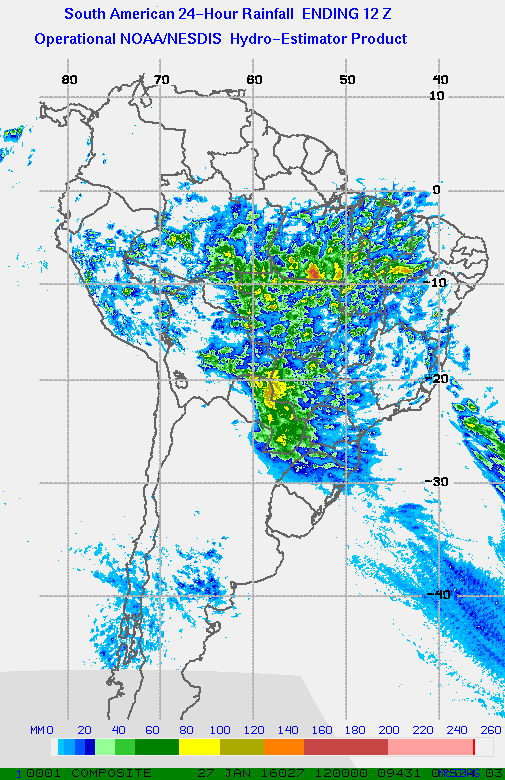 Hidro Estimador de la NOAAVT: 27012016/12Z
El H-E muestra montos acumulados de unos 15-20mm
[Speaker Notes: http://www.star.nesdis.noaa.gov/smcd/emb/ff/HEsouthAmerica.php]
Hidro Estimador del CPTEC 24 hrs VT Jan 25/12z
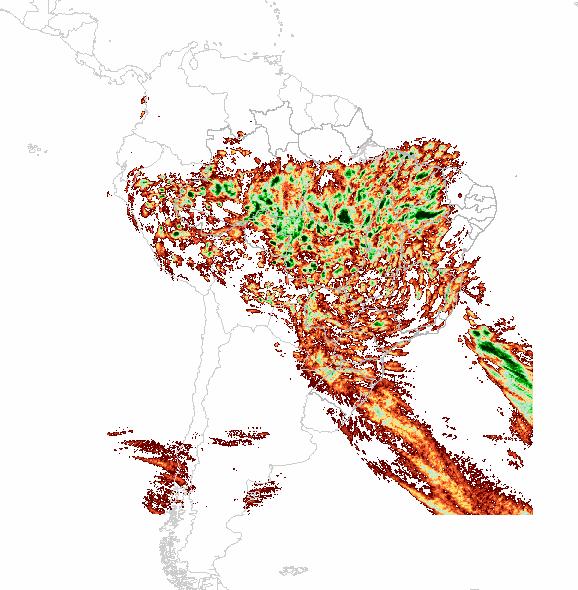 El H-E del CPTEC muestra montos acumulados de unos 15-20mm
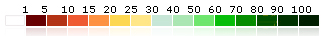 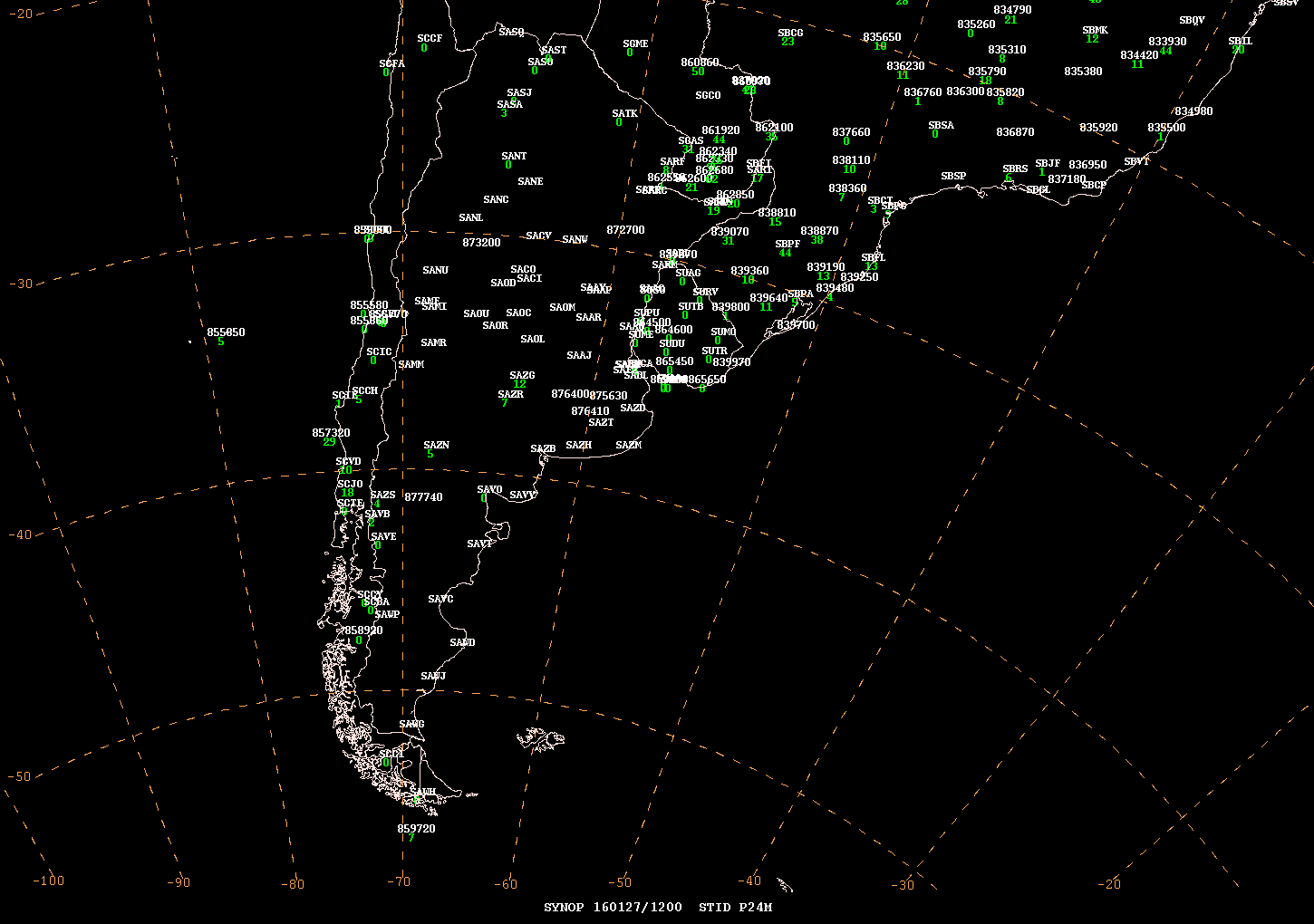 Montos Acumulados: Enero 27
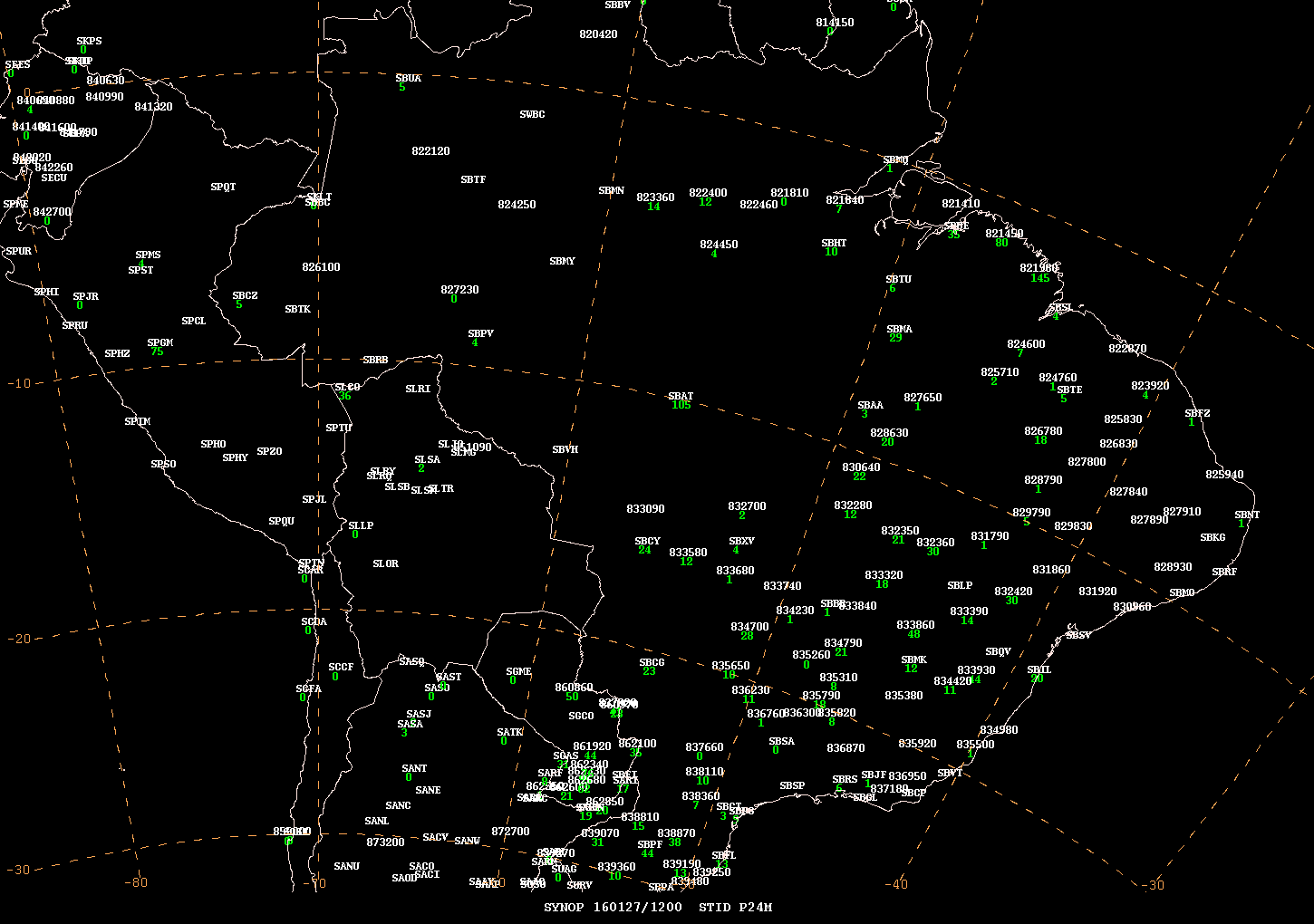